IV школьная научно-практическая конференция
Великий Эйлер
Авторы работы: Григорьева.Т., Денисова.Т.,9 «А»
Преподаватель: Гордина Татьяна Геннадьевна
Апрель 2013
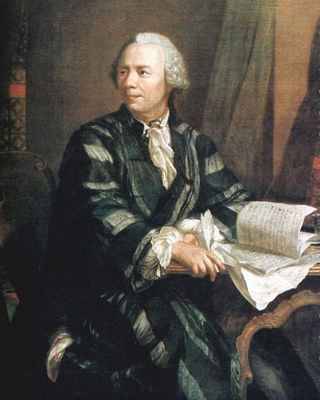 Леонард Эйлер
1707-1783
[Speaker Notes: .]
Иоганн 
Бернулли
Базель
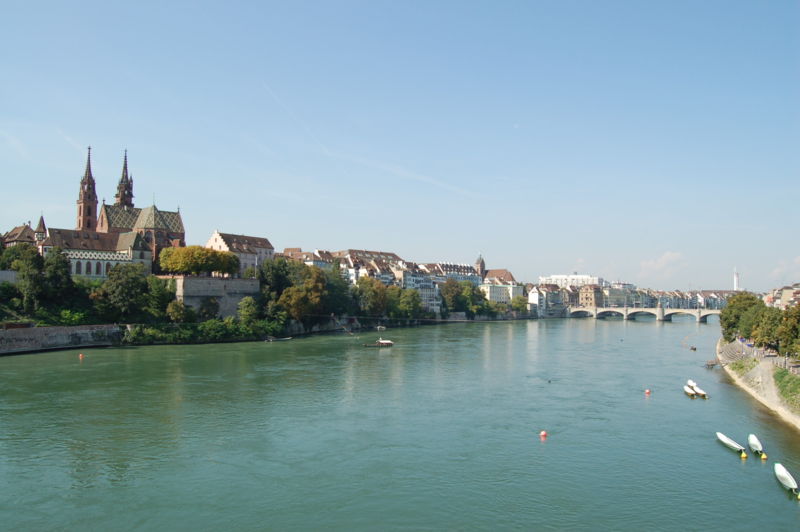 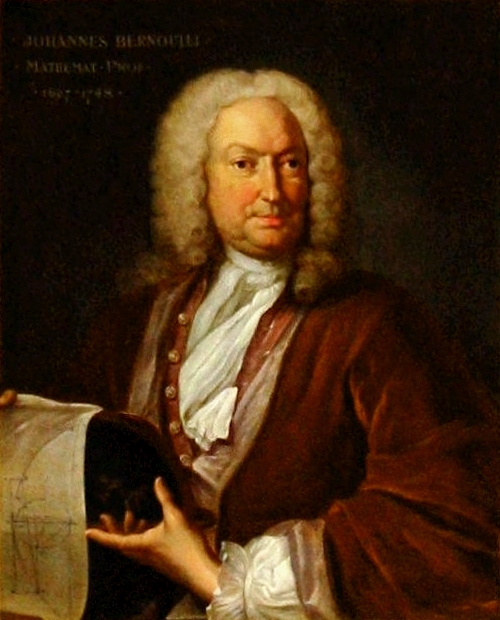 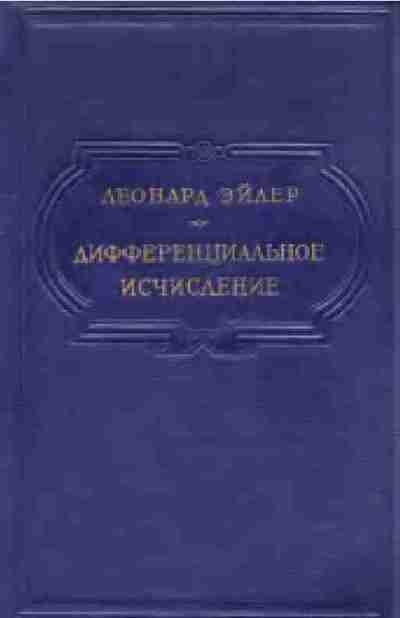 Эйлер выступает 
в печати с первыми
 исследованиям по дифференциальной 
геометрии и приложением
 анализа к механике
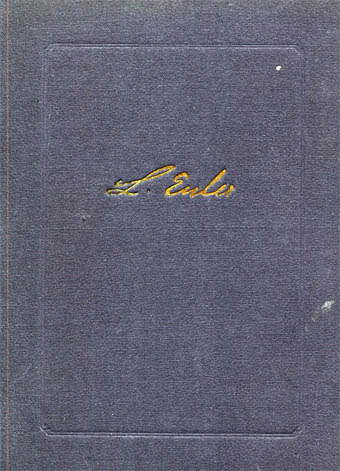 Академия наук в Петербурге
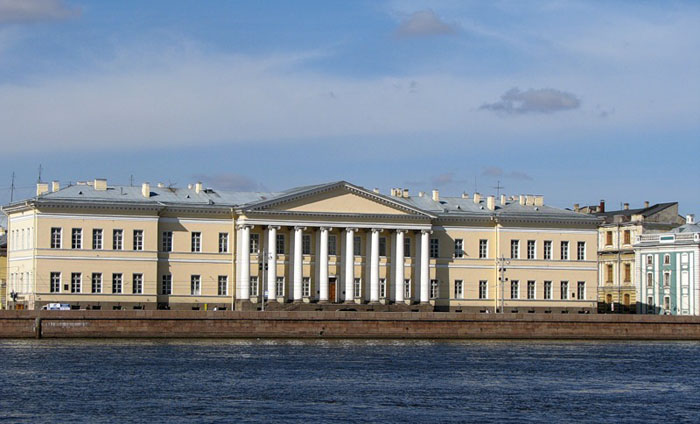 «Лучше несколько потерпеть от сурового климата страны льдов, в которой приветствуют муз, чем умереть от голода в стране с умеренным климатом, в которой   муз   презирают   и    обижают.»
Иоганн Бернулли
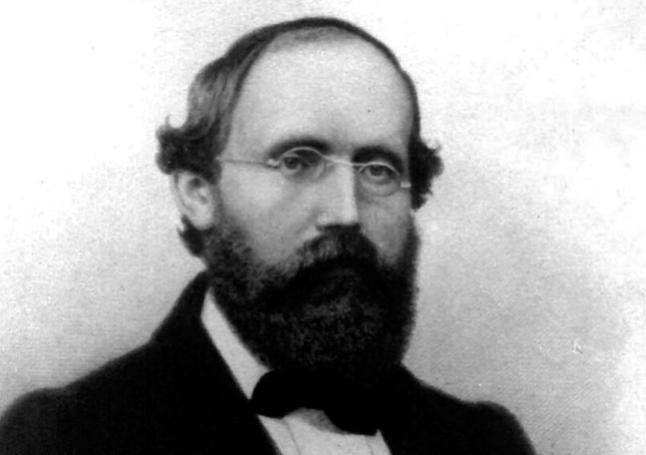 Коллеги Эйлера
Х.Гольдбах
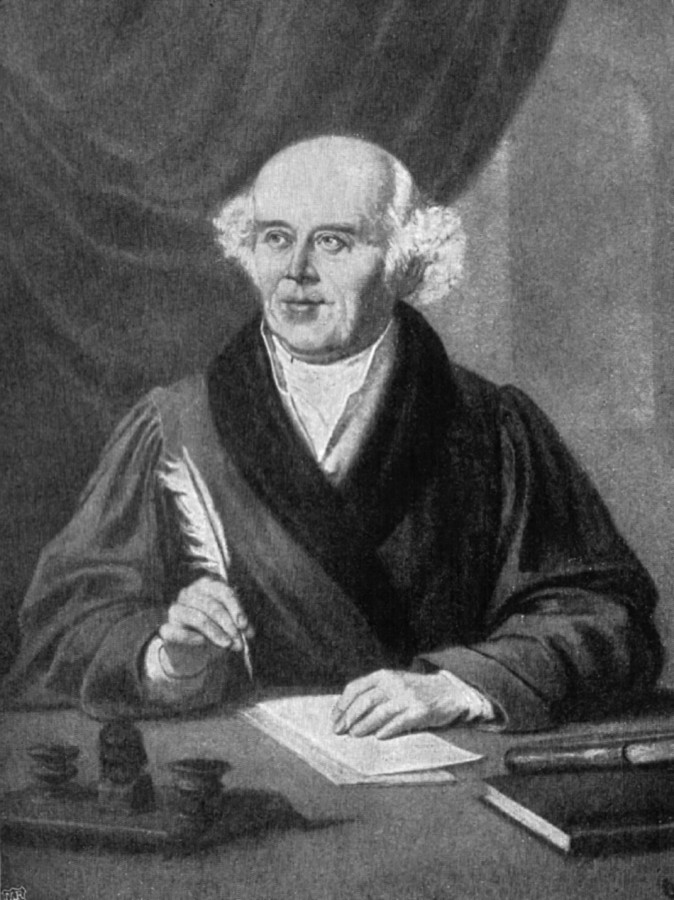 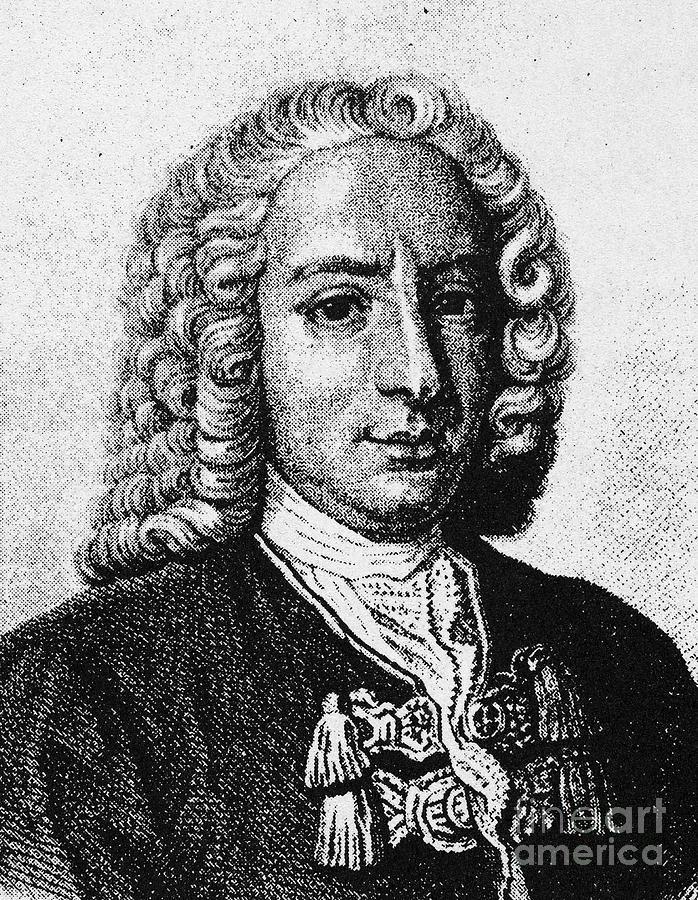 Я.Герман
Д.Бернулли
Тайная канцелярия
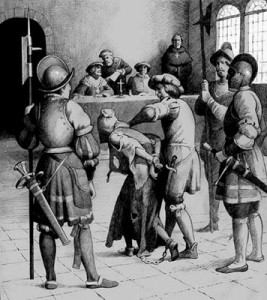 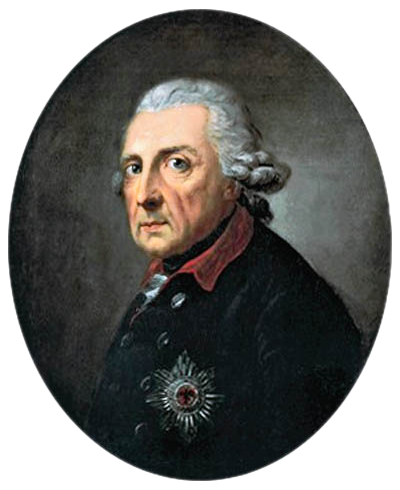 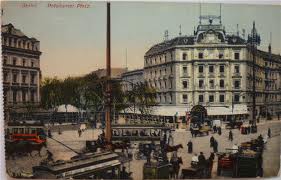 Фридрих II
Берлин
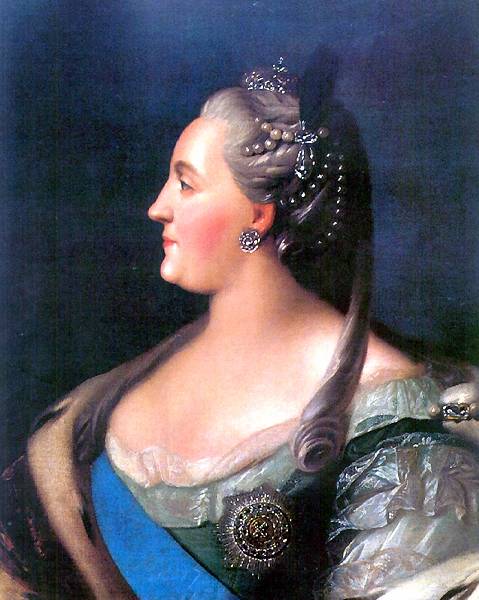 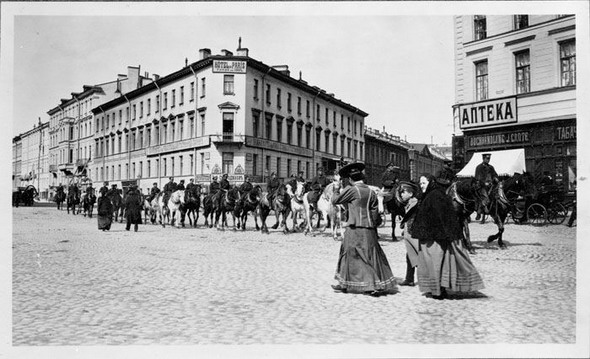 Петербург
Екатерина II
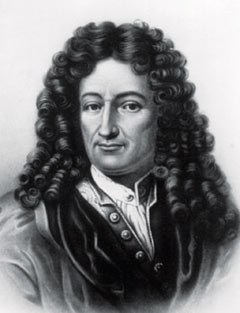 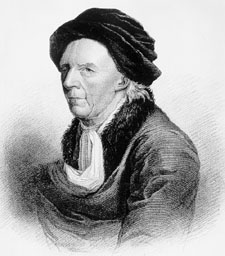 «Я умираю»
А.И.Лексель
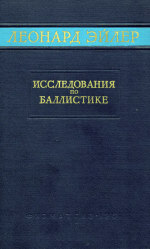 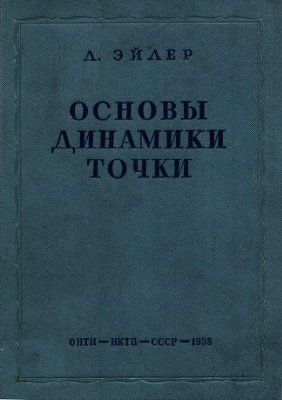 Более 900 сочинений
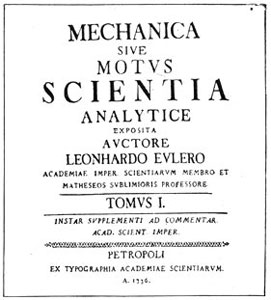 Интересные факты
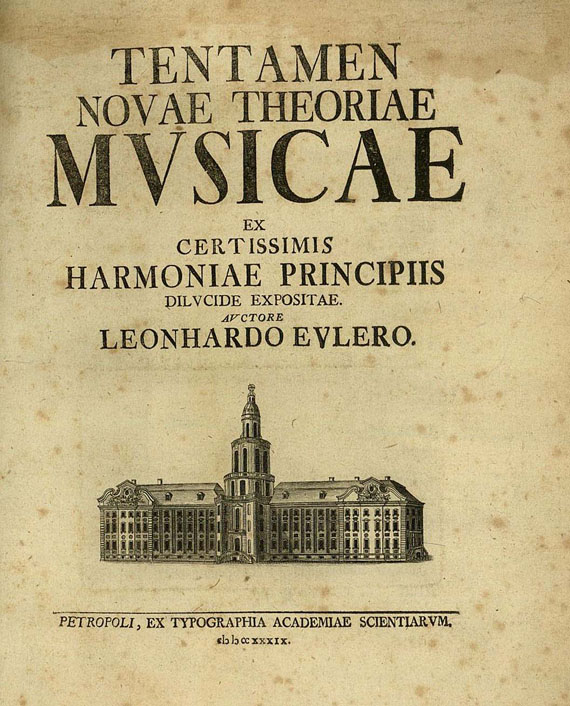 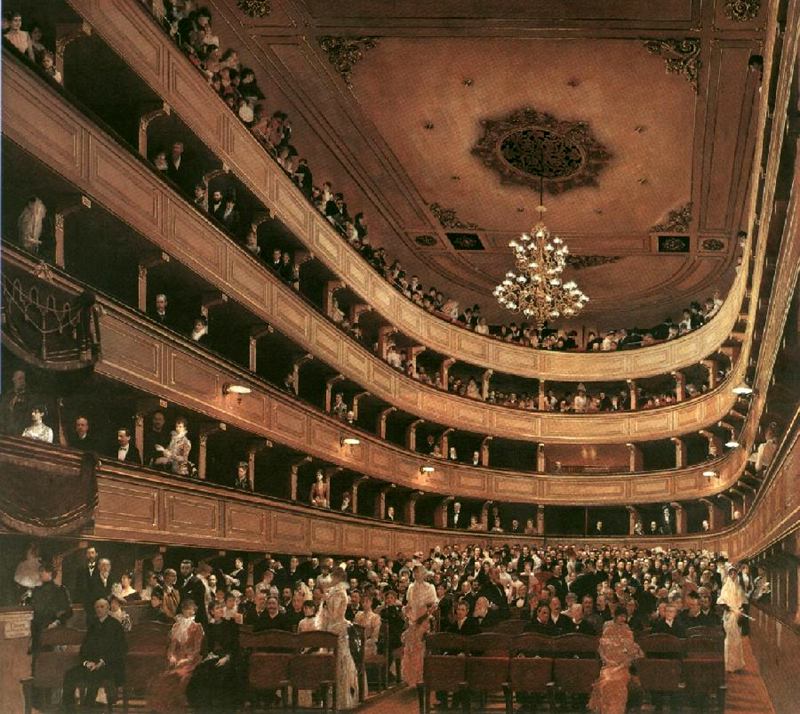 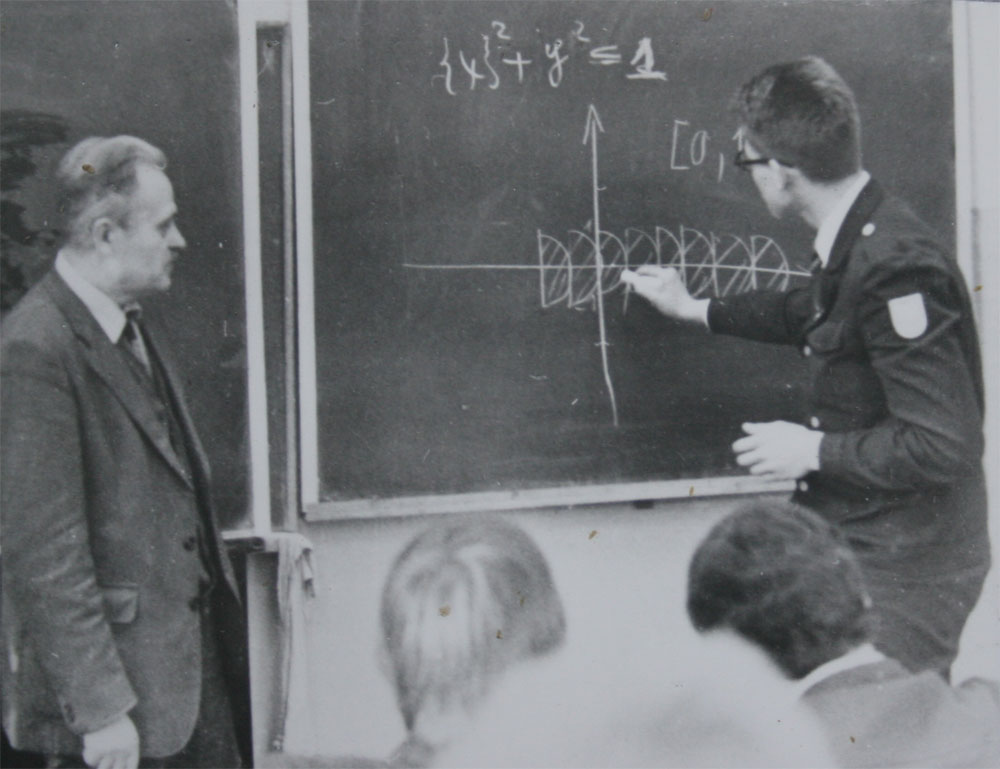 Формула Эйлера
Три высоты треугольника пересекаются в одной точке (ортоцентре)
Математические открытия Эйлера
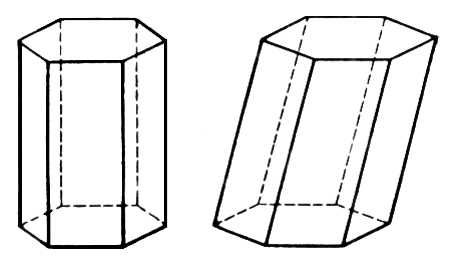 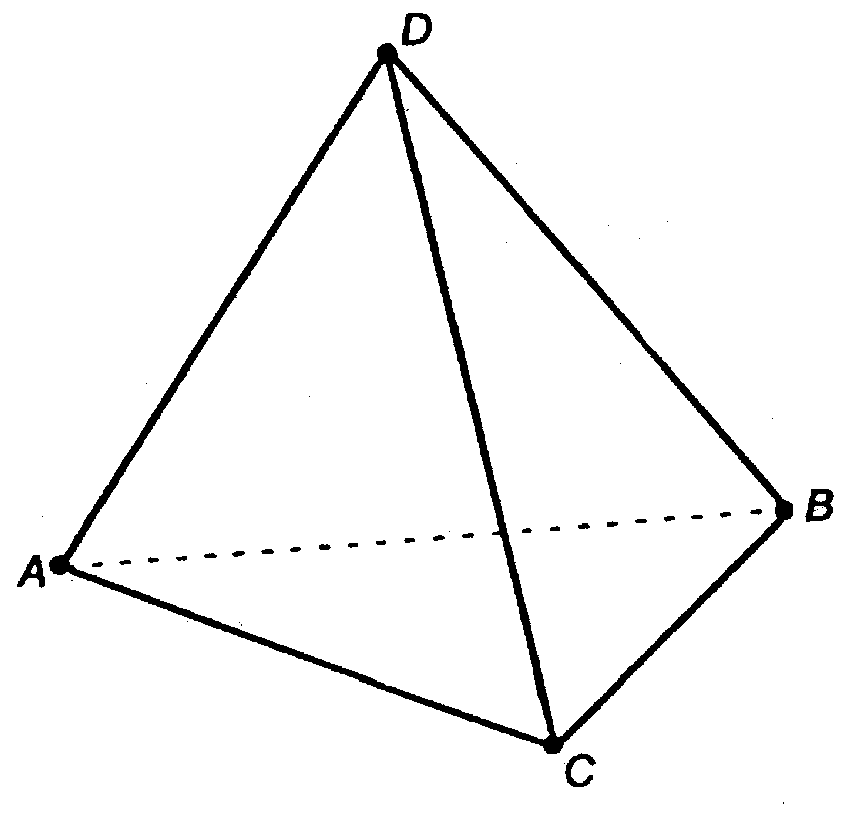 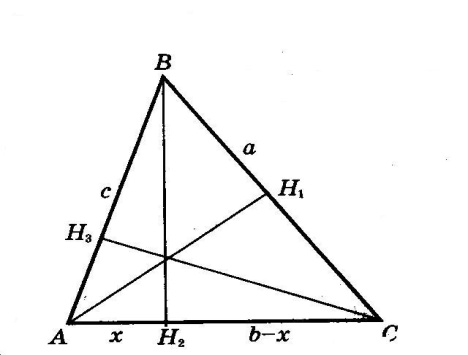 4+4=6+2
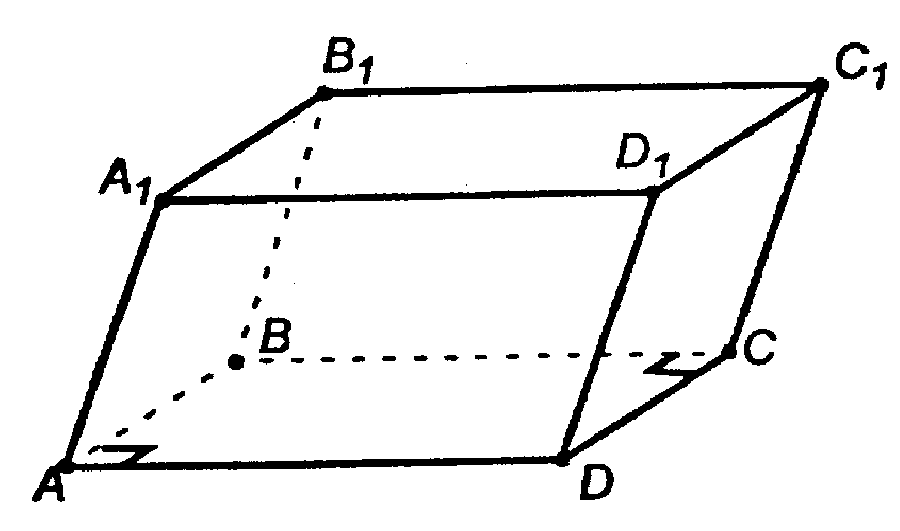 В+Г=Р+2
Магический квадрат
Магический, или волшебный квадрат — это квадратная таблица, заполненная числами, таким образом, что сумма чисел в каждой строке, каждом столбце и на обеих диагоналях оказывается одинаковой.
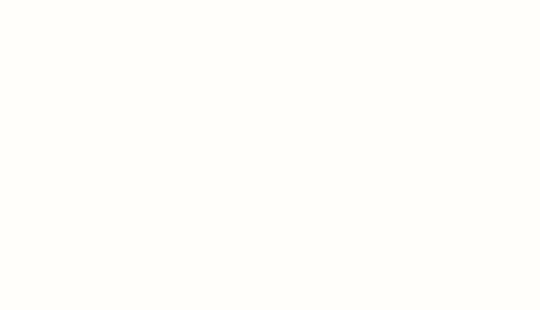 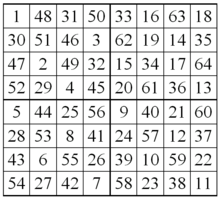 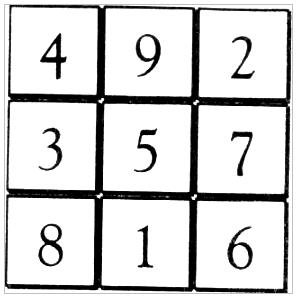 Круги Эйлера
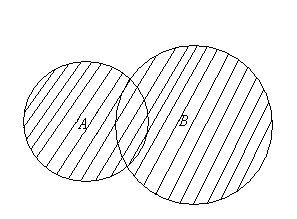 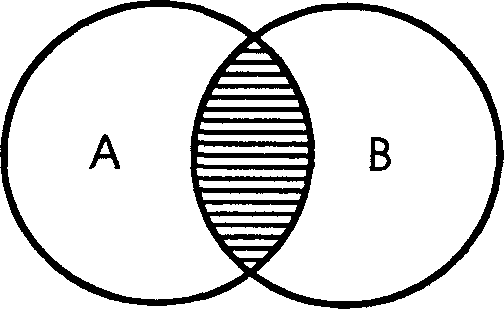 Пересечение
Объединение
Задача
В классе 30 учеников, говорящих на английском и французском языках. Из них 20 человек говорят на английском, а 15 – на французском. Сколько учеников говорят и на английском и на французском языках?
Решение
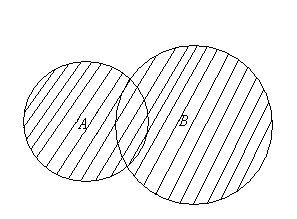 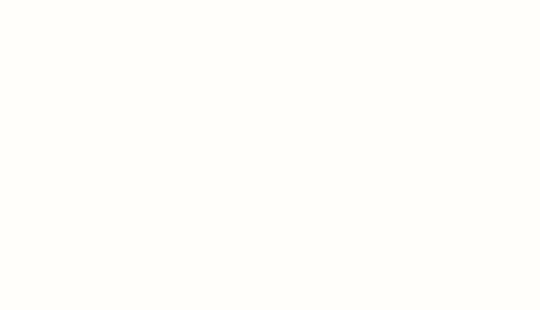 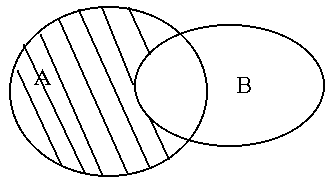 30 человек
30-20=10
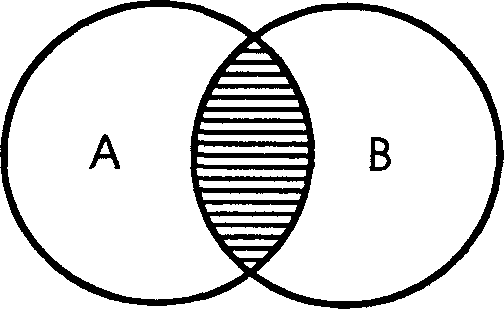 Ответ : 5
15-10=5
Задача о кенигсбергских мостах
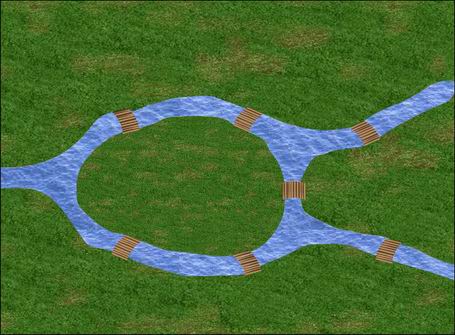 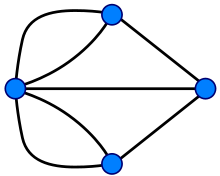 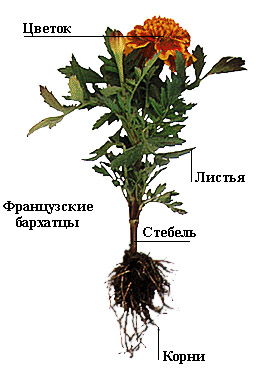 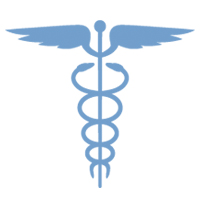 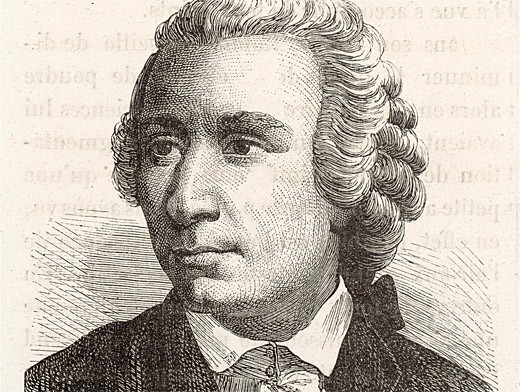 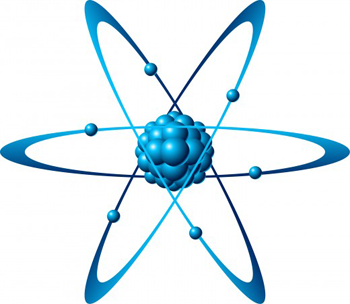 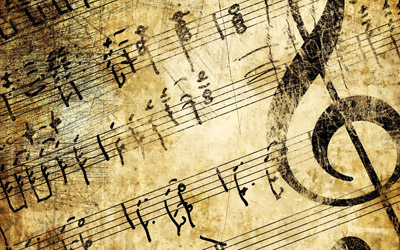 Леонард Эйлер
Спасибо за внимание!
Презентацию подготовили: 
Григорьева Татьяна и Денисова Татьяна